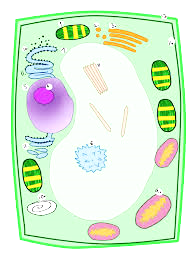 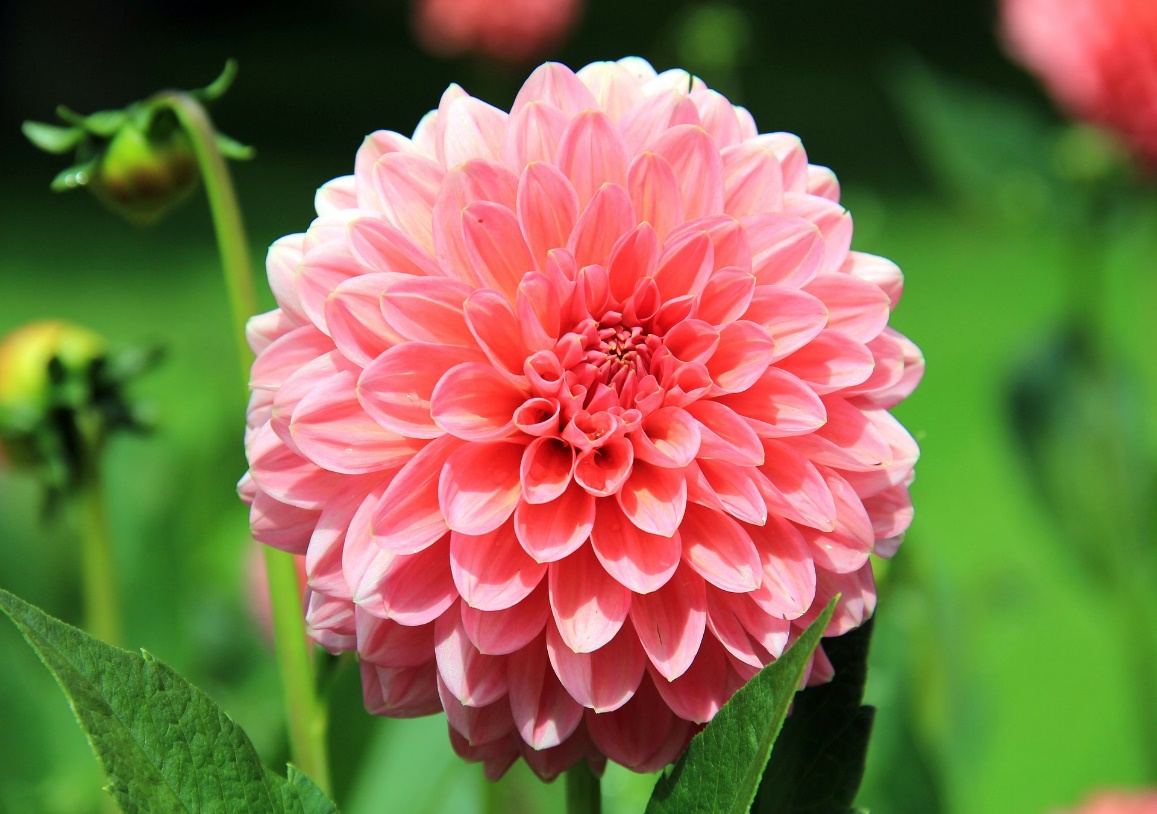 স্বাগতম
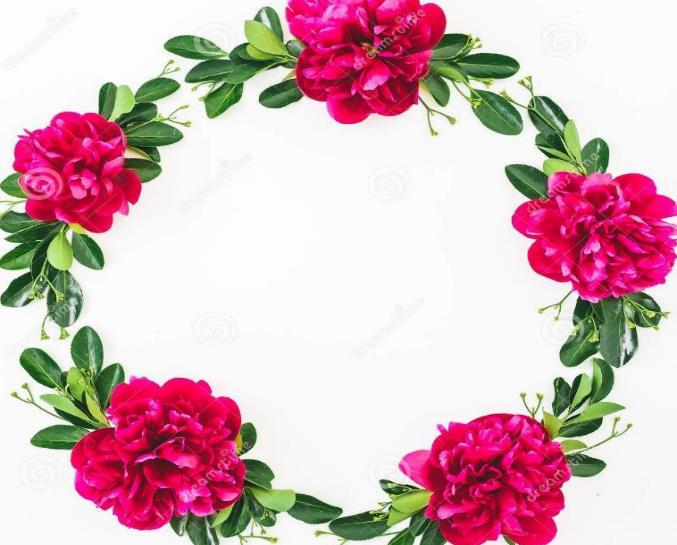 শিক্ষক   পরিচিতি
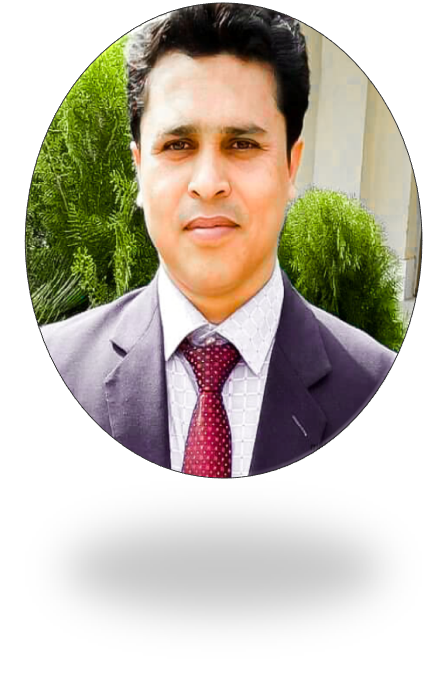 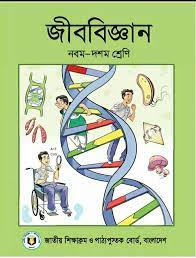 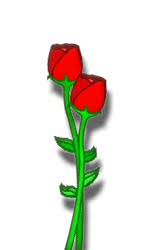 শ্রেণি:       নবম-দশম 
বিষয়:        জীব বিজ্ঞান          অধ্যায়:               তৃতীয়               
       সময়:             ৫০ মিনিট।
মোঃ মারুফুল হক 
 বি এস সি ( অর্নাস ) গণিত, এম এস সি , (গণিত), বি এড    
সহকারী শিক্ষক, গণিত 
বঙ্গবাসী মাধ্যমিক বিদ্যালয় , খালিশপুর ,খুলনা 
মোবাইল নং ০১৯২৯৬৬৮১৪৬ 
Email: marufulhoque311@gmail.com
ভিডিওটি লক্ষ্য কর
দেহের বৃদ্ধি কোন প্রক্রিয়ায় ঘটে?
মাইটোসিস কোষ বিভাজন প্রক্রিয়ায়
মাইটোসিস কোষ বিভাজনের এই ধাপটির নাম বলতে পার?
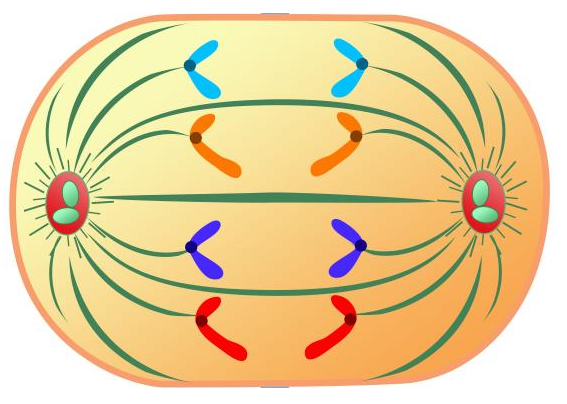 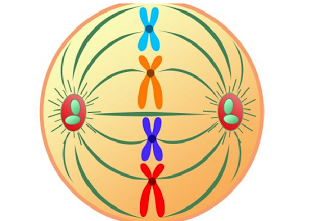 অ্যানাফেজ
মেটাফেজ
এর পরের ধাপ হলো অ্যানাফেজ
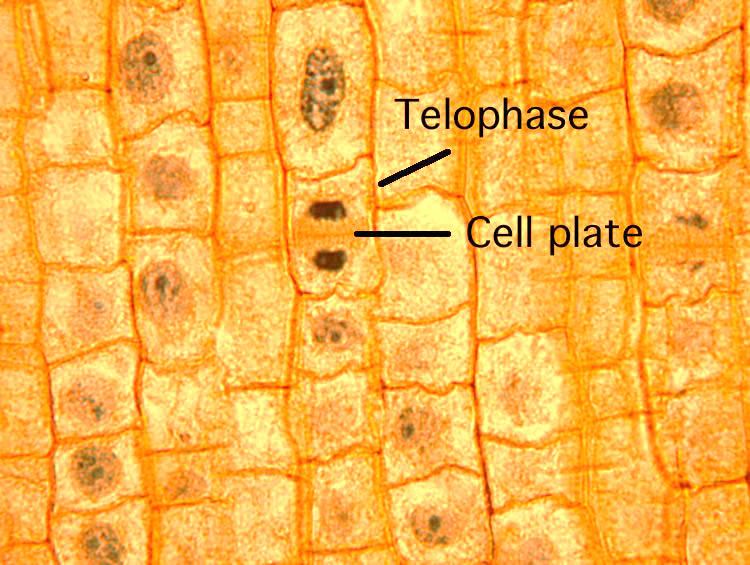 অ্যানাফেজ ও 
টেলোফেজ
শিখনফল
এই পাঠ শেষে শিক্ষার্থীরা---
১।  অ্যানাফেজ ধাপের বৈশিষ্ট্য বলতে পারবে।
২। টেলোফেজ ধাপের বৈশিষ্ট্য গুলো বলতে পারবে।
৩। টেলোফেজ ধাপের শেষে অপত্য কোষ সৃষ্টির প্রক্রিয়া ব্যাখ্যা করতে পারবে ।
ছবিতে কী দেখছ?
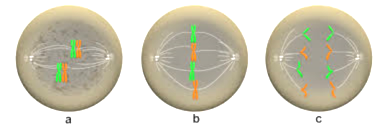 অ্যানাফেজ
মেটাফেজের শেষ পর্যায়
ক্রোমোজোম গুলো স্পিন্ডল যন্ত্রের বিষুবীয় অঞ্চলে
ক্রোমোজোম গুলো কোথায়?
অপত্য ক্রোমোজোম কেন এমন সরে যাচ্ছে?
চিত্র c এ সেন্ট্রোমিয়ার বিভাজিত হওয়ার পর প্রতিটি ক্রোমোটিডকে অপত্য ক্রোমোজোম বলে।
ছবিতে কী দেখছ?
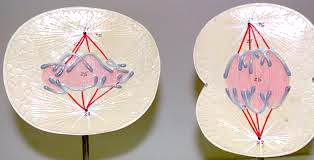 অ্যানাফেজ
এখন ক্রোমোজোম গুলো কোথায়?
অ্যানাফেজ পর্যায়ে অপত্য ক্রোমোজোম কেমন দেখছ?
অ্যানাফেজের শেষ পর্যায় কী পরিবর্তন লক্ষ্য করছ?
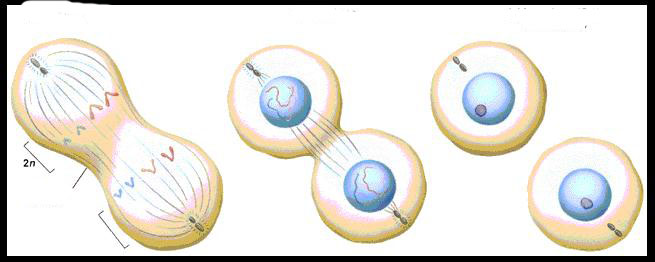 টেলোফেজ পর্যায়
অ্যানাফেজের শেষ পর্যায়
ক্রোমোজোম গুলো এখন কোথায়?
বিপরীত মেরুতে এসে পৌছায় এবংদৈর্ঘ্যে বাড়ে।
নিউক্লিয়াস সৃষ্টি হয়েছে কি? স্পিন্ডলযন্ত্র কেমন দেখছ?
এর বৈশিষ্ট্য হলো এ ধাপে ক্রোমোজোম গুলোতে পানি যোজন ঘটে, সরু ও লম্বা হয়। নিউক্লিয়ার পর্দা ও নিউক্লিওলাসের পুনঃ আবির্ভাব ঘটে। প্রাণিকোষে উভয় মেরুতে সেন্ট্রিওল সৃষ্টি হয়।
ছবিতে কী দেখছ?
প্রাণিকোষ
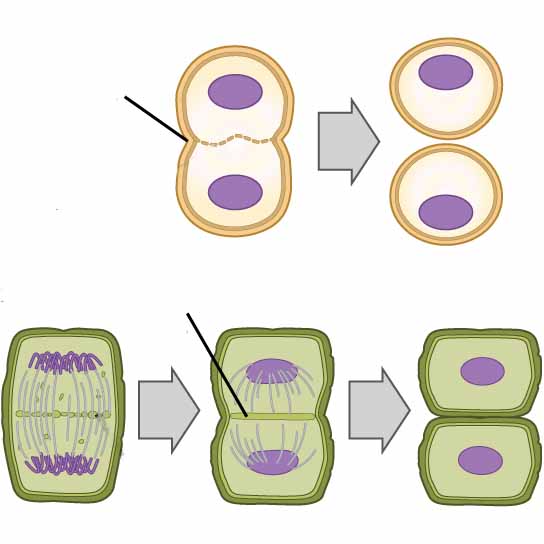 খাঁজ
এন্ডোপ্লাজমিক জালিকার ক্ষুদ্র ক্ষুদ্র অংশ জমা হয়, পরে মিলিত হয়ে কোষপ্লেট  গঠন করে।
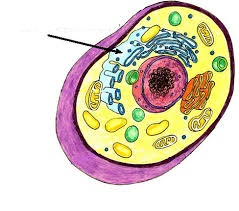 ?
উদ্ভিদকোষ
কোষপ্লেট
ছবিতে কী দেখছ?
ক্লীভেজ বা খাঁজ
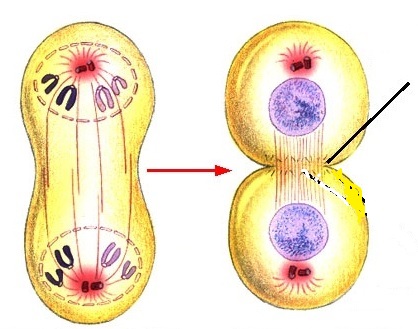 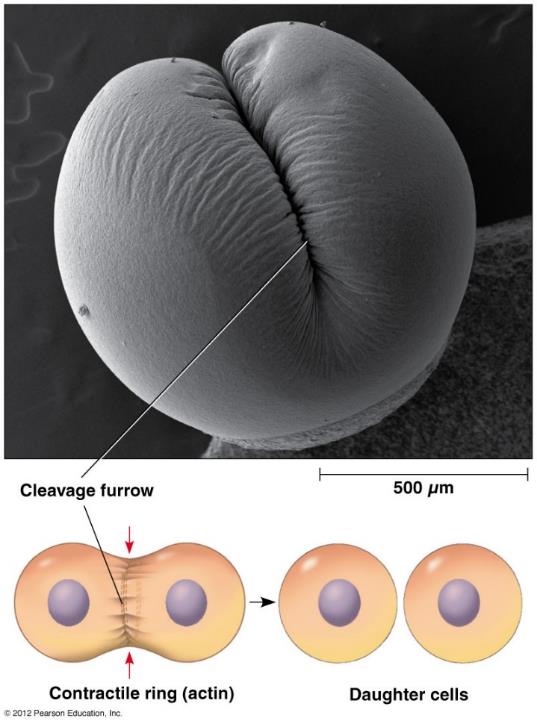 সাইটোপ্লাজমের এই বিভাজন কে কী বলে ?
সাইটোকাইনেসিস
এই খাঁজ ক্রমশ সবদিক থেকে ভিতরের দিকে গিয়ে মাতৃকোষের অনুরুপ দুটি অপত্য কোষ সৃষ্টি করে।
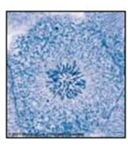 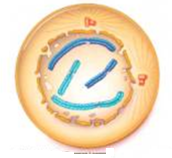 জোড়ায় কাজ   সময় -৫ মি
A
A
এবার মাইটোসিস বিভাজনের পুরো প্রক্রিয়াটি ভিডিওর মাধ্যমে লক্ষ্য কর
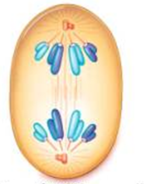 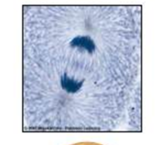 B
মাইক্রোস্কোপে দেখা ছবির সাথে বাম পাশে আঁকা ছবি দেওয়া আছে।  ধাপ গুলোর নাম লিখ।
B
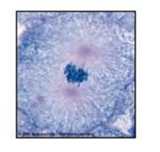 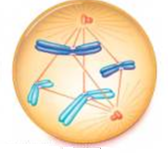 C
C
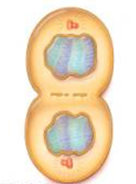 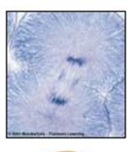 D
D
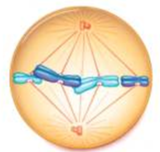 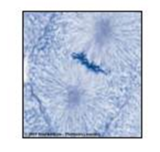 E
E
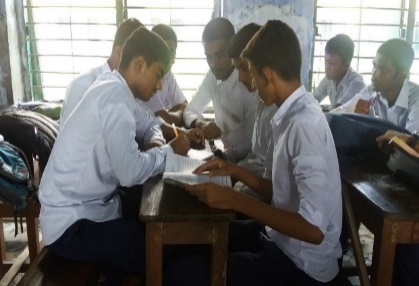 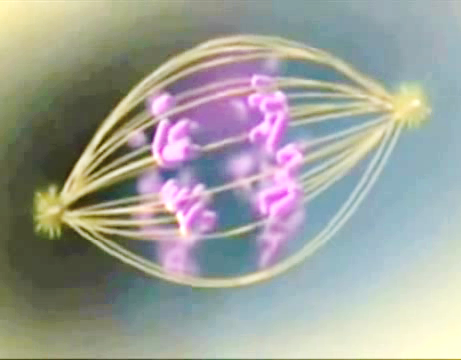 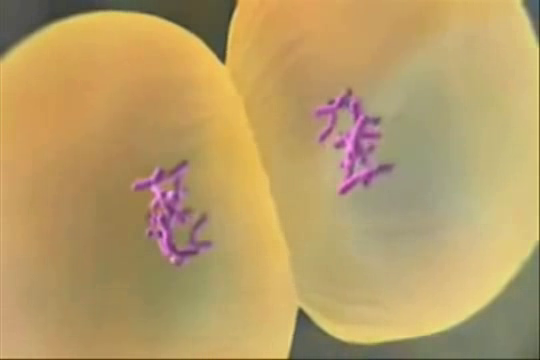 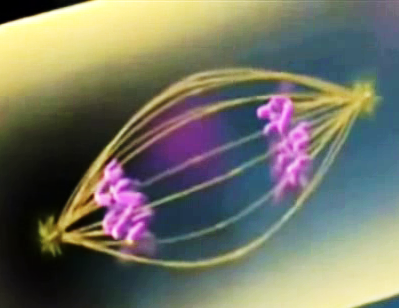 দলগত কাজ       সময় -৮ মি
গ
খ
ক
মূল্যায়ন
১।  কোষপ্লেট কীভাবে গঠিত হয়?
২। মাতৃকোষ ও অপত্য কোষ বলতে কী বুঝ ?
৩। মাইটোসিস বিভাজন প্রক্রিয়ায় মাতৃকোষ ও অপত্য কোষের ক্রোমোজোম সংখ্যা সমান থাকে কেন?
৪। অপত্য কোষ সৃষ্টির সময় সাইটোপ্লাজমের বিভাজন কে কী বলে?

ক) ফারোয়িং   খ) কোষপ্লেট  গ) টেলোফেজ  ঘ) সাইটোকাইনেসিস
গুরুত্বপূর্ণ শব্দ সমূহ
মাইটোসিস 
কোষপ্লেট
সাইটোকাইনেসিস এন্ডোপ্লাজমিক জালিকা
অপত্য কোষ 
মাতৃকোষ
ফারোয়িং
টেলোফেজ
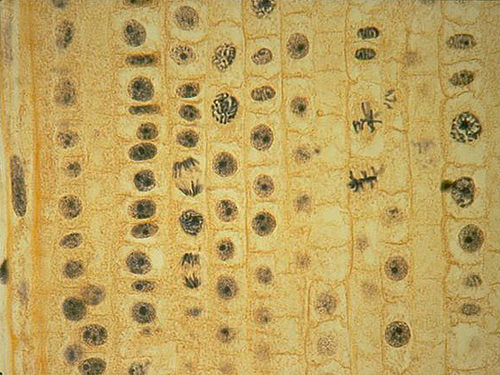 বাড়ির কাজ
টেলোফেজ ধাপের শেষে কীভাবে উদ্ভিদকোষের কোষপ্রাচীর সৃষ্টি হয় ব্যাখ্যা কর
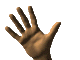 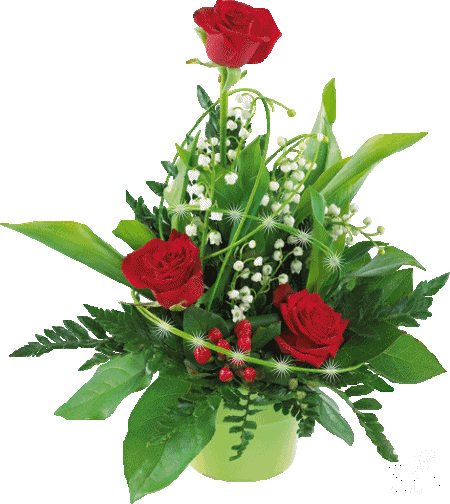 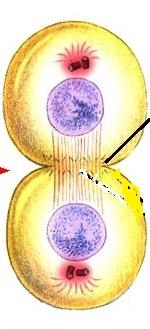 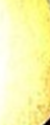 ধন্যবাদ